FahrradtourSchwaben, Alb und Donauried6.9. – 10.9.2022
Klaus
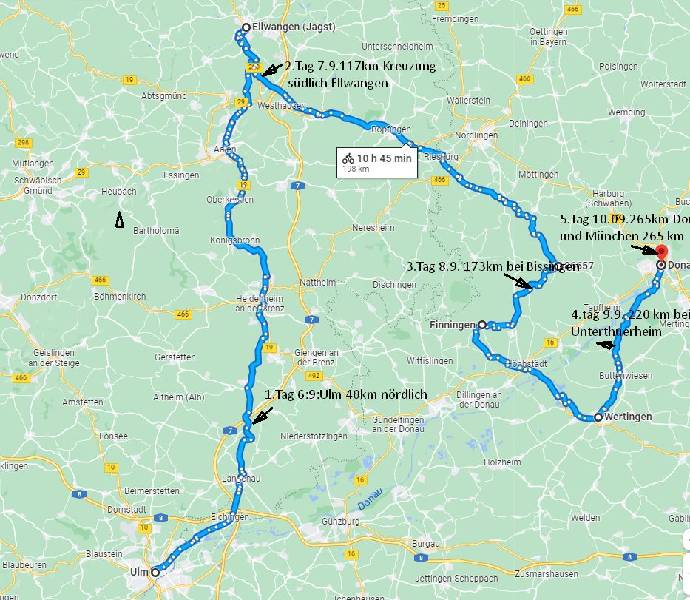 Reise-route
1.Tag
Ulm
Der 40.000 Jahre alte Löwen-mensch von der Schwäbischen Alb
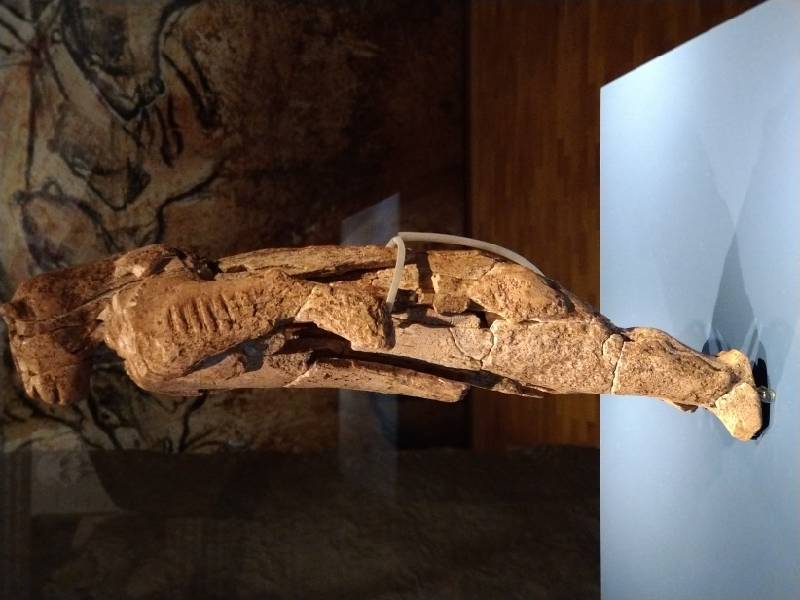 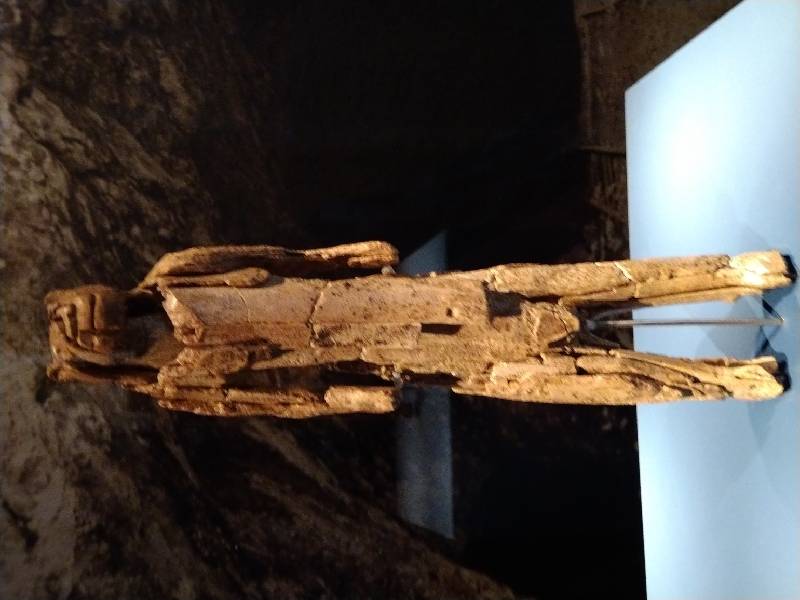 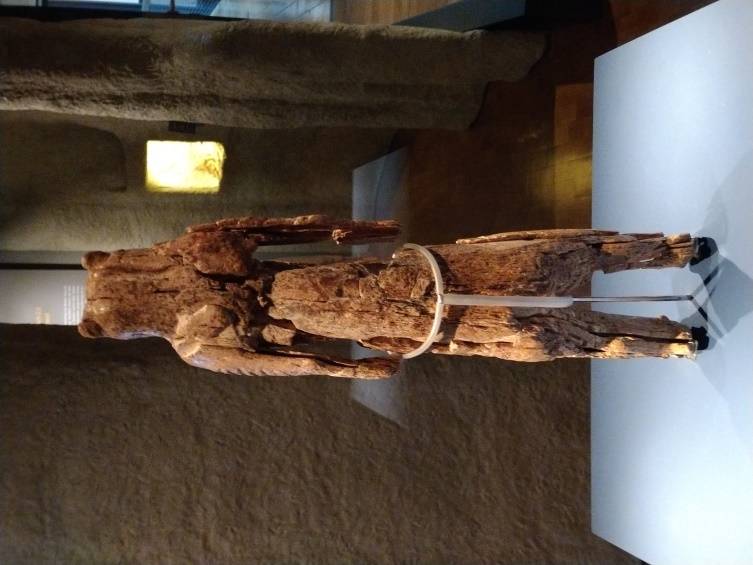 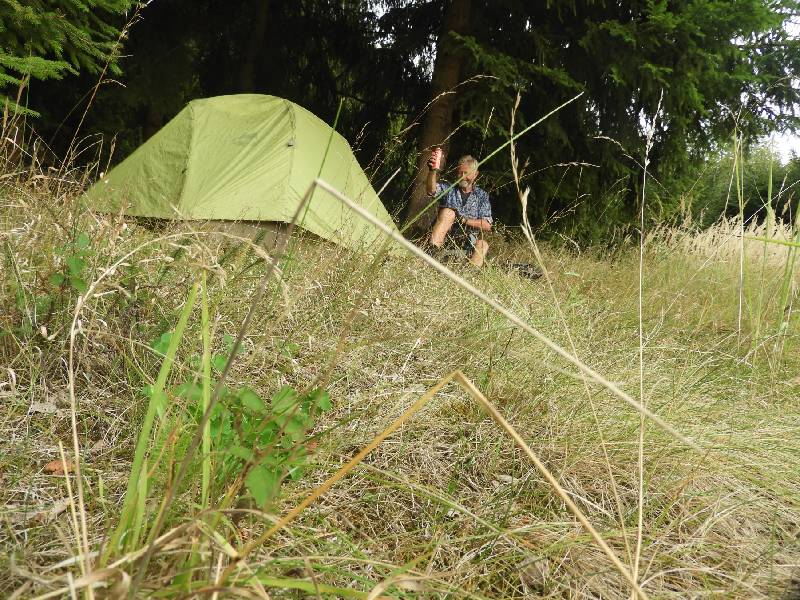 1.Tag
bei Ulm
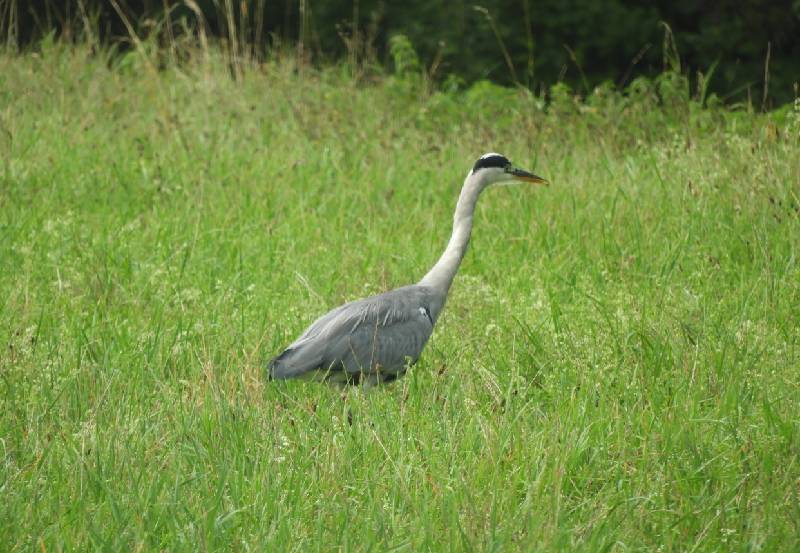 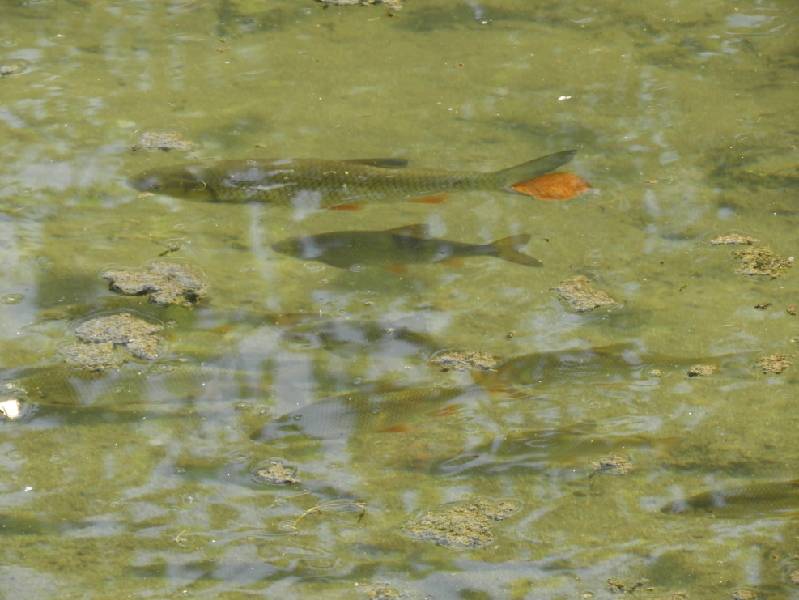 2.Tag
nach Ulm vor
Ellwangen
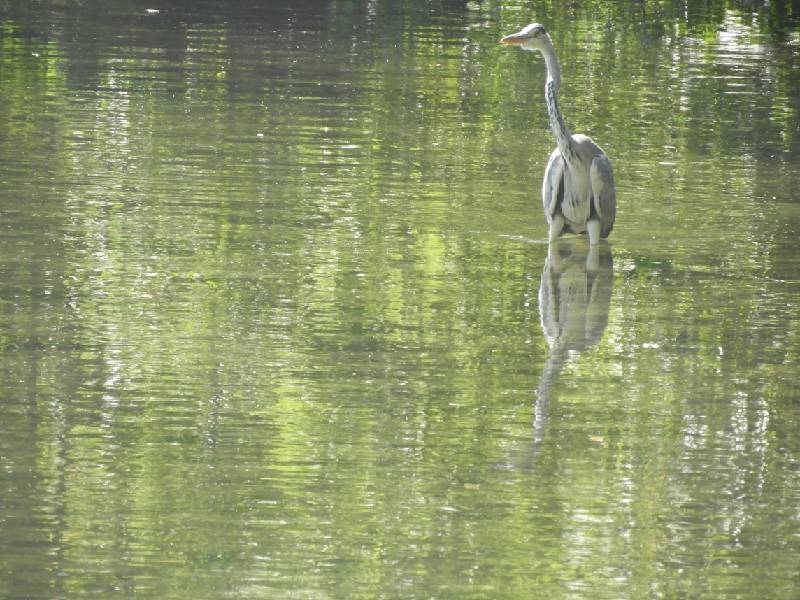 2.Tag
Im  Alamannen-Museum in
Ellwangen
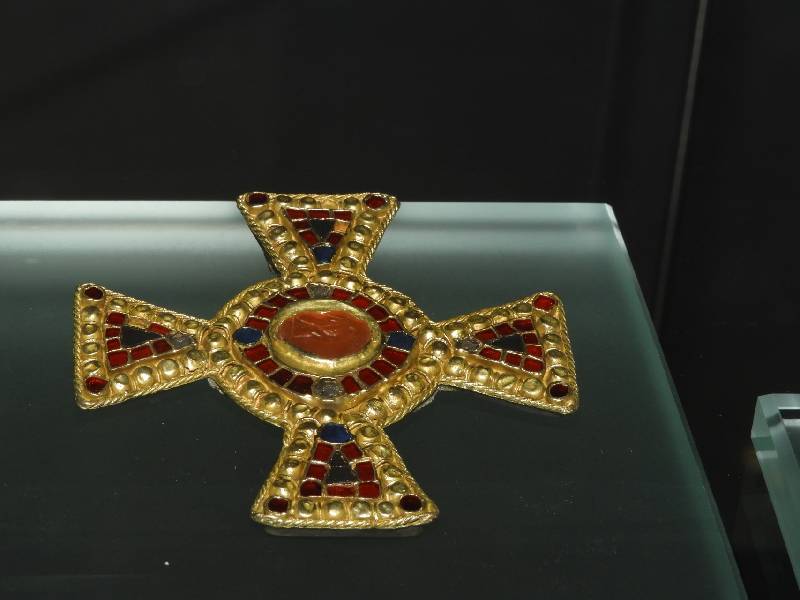 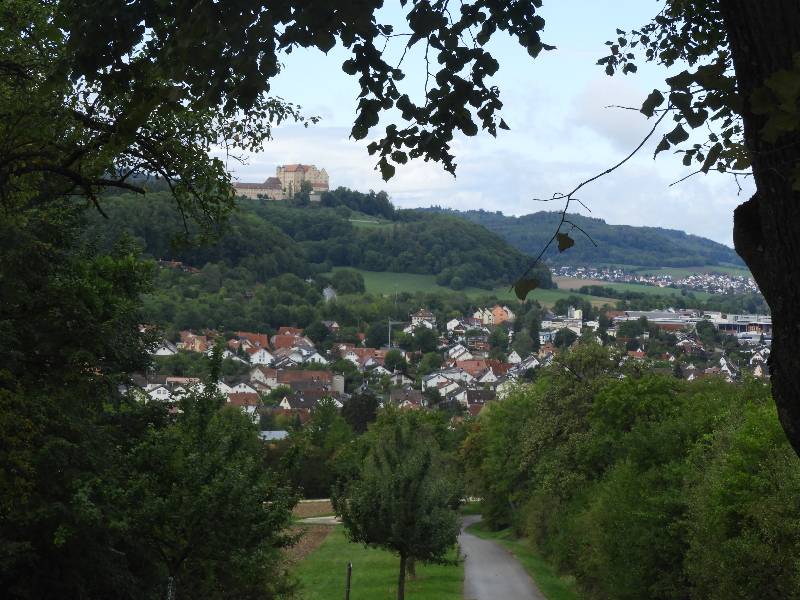 3.Tag
Auf dem Weg nach Bissingen
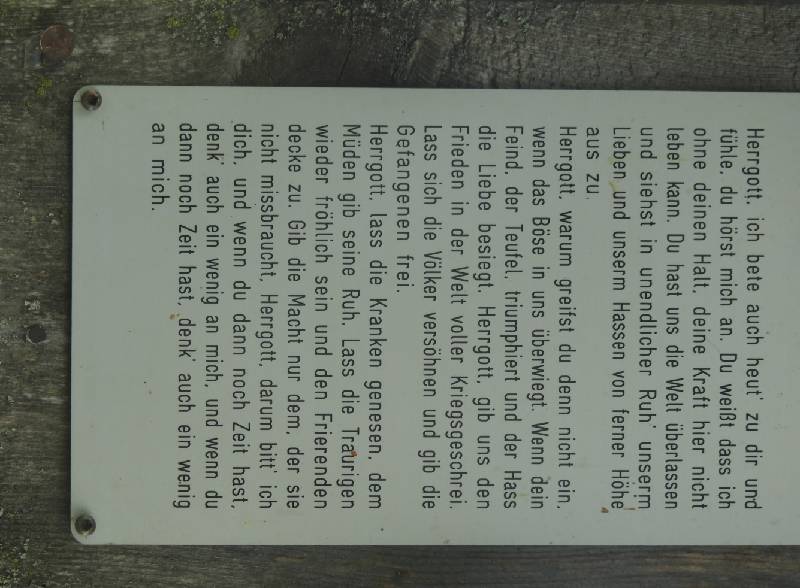 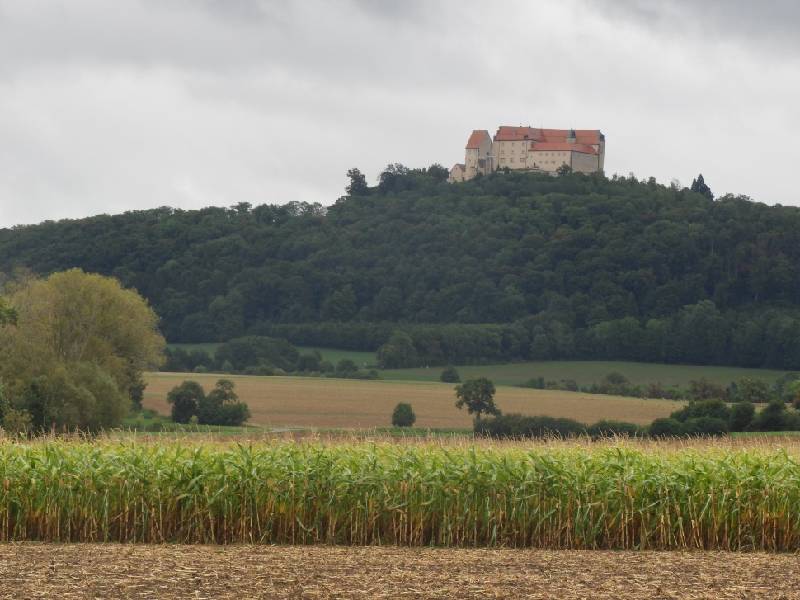 Auf einem Marterl am Wegrand
Die Kapfen-burg
3.Tag
Noch auf dem Weg nach Bissingen
Römersiedlung und Schafabtrieb
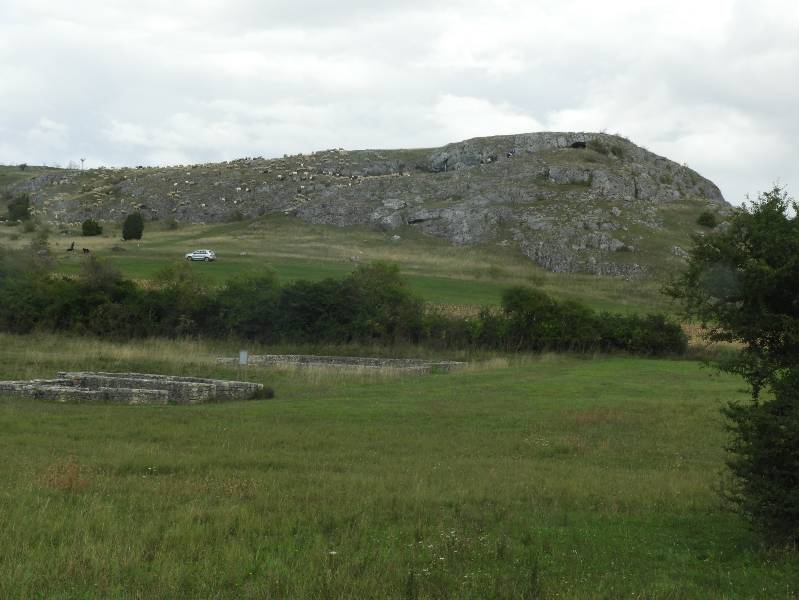 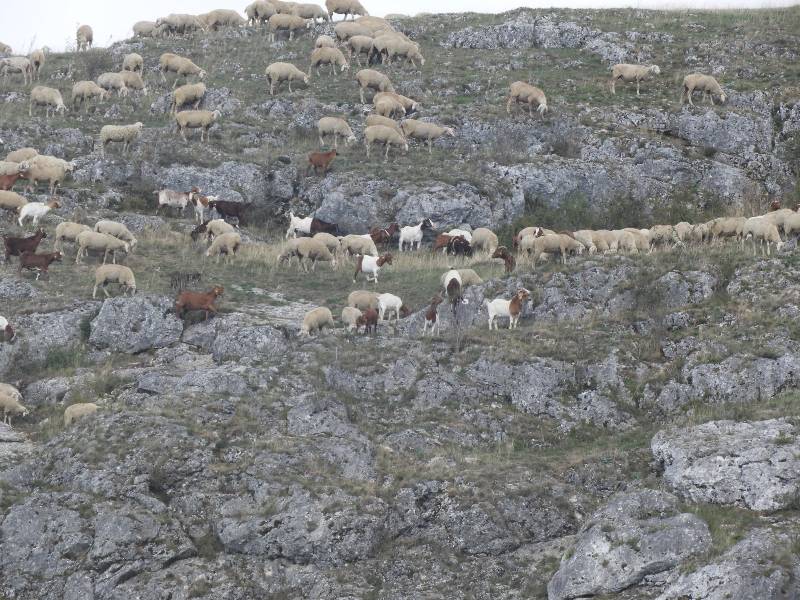 3.Tag
Noch auf dem Weg nach Bissingen
Schafabtrieb erfolgreich
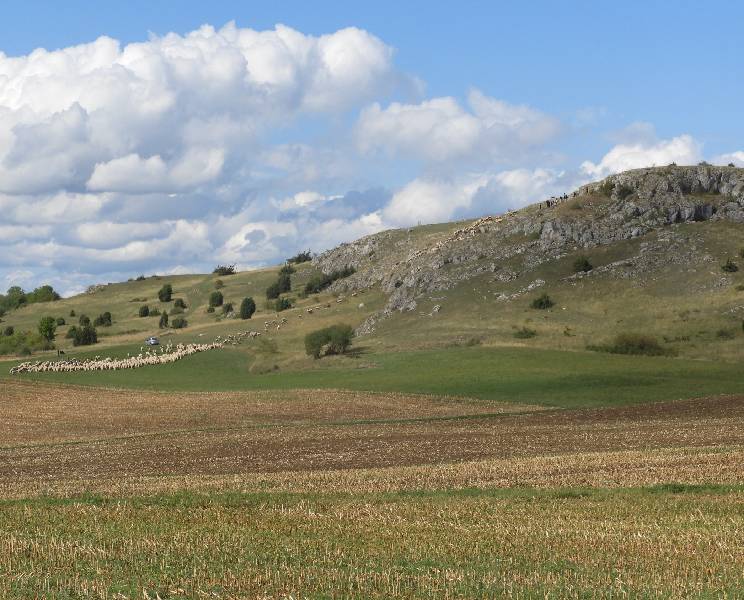 4.Tag – Der 7 Kapellen Weg
Auf dem Weg zur 1. Kapelle
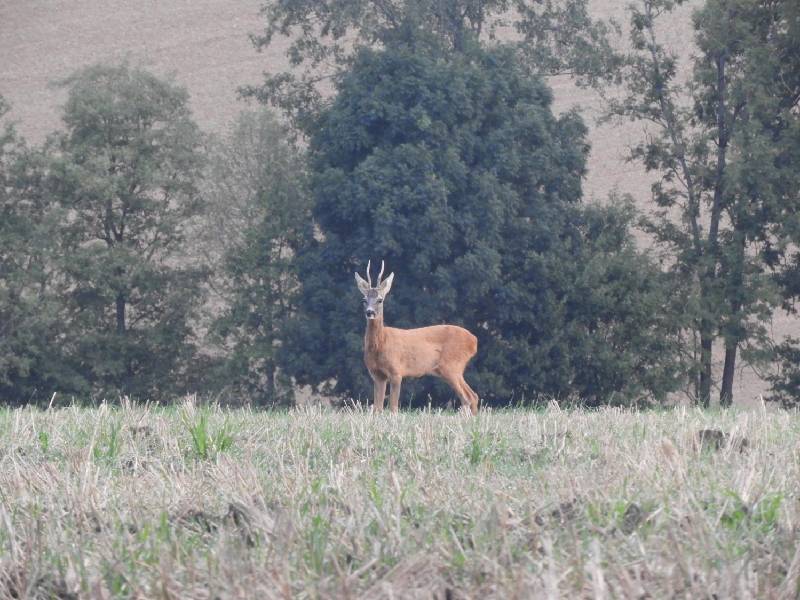 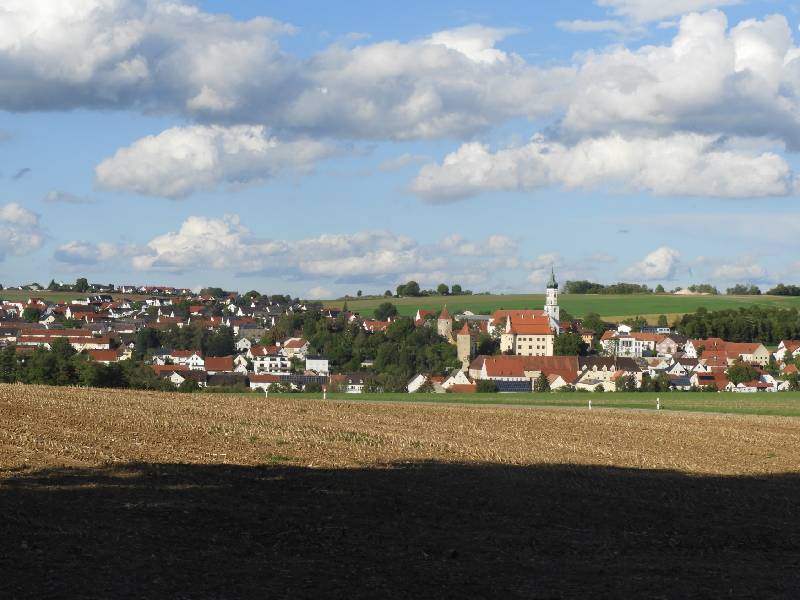 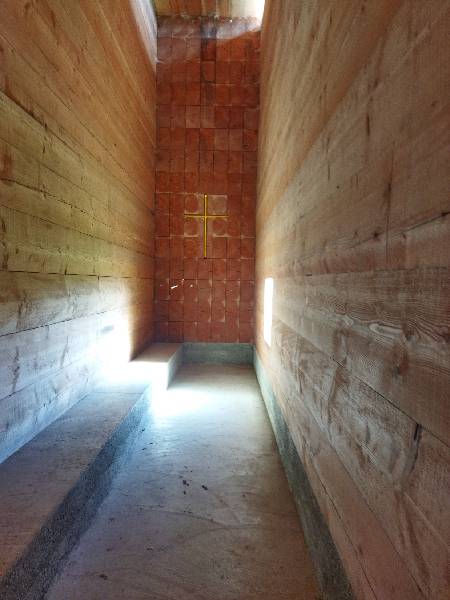 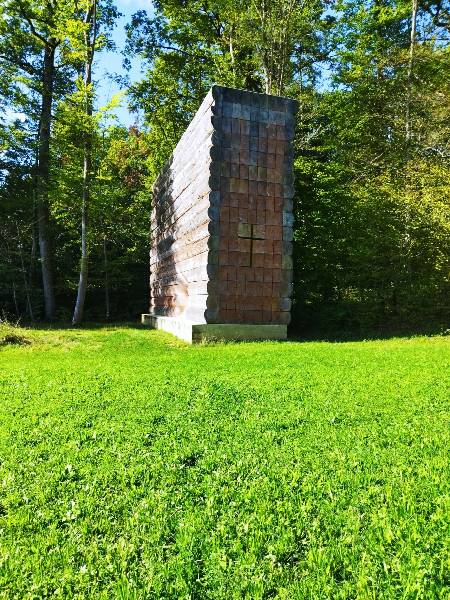 4.Tag
1. Kapelle bei Unterliez-heim von John Pawson
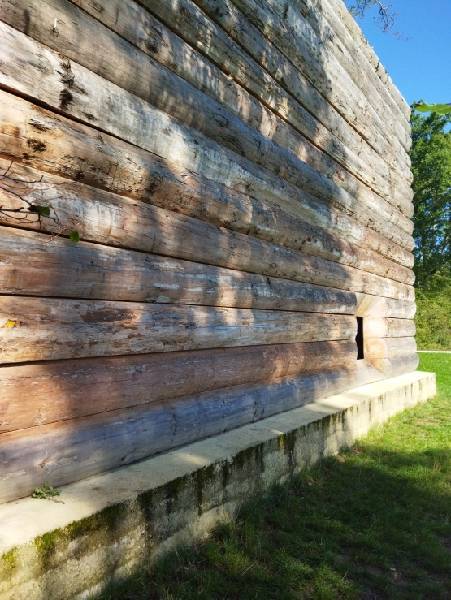 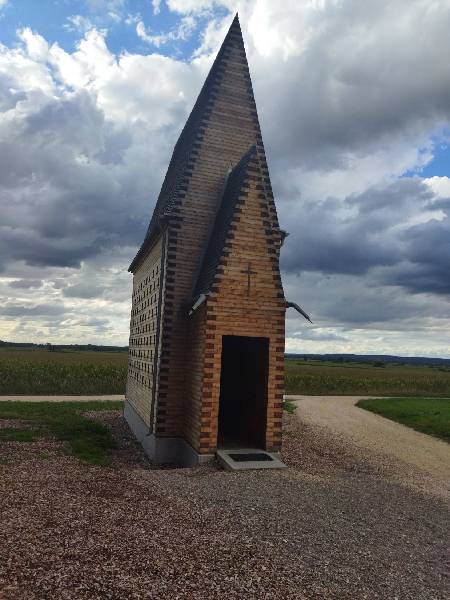 4.Tag
2. Kapelle bei Ober-thürheim von Christoph Mäckler
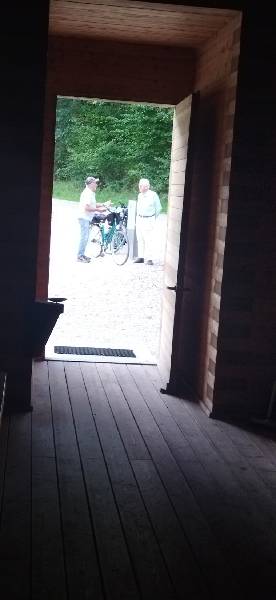 4.Tag
Siegfried Denzel bei der
2. Kapelle
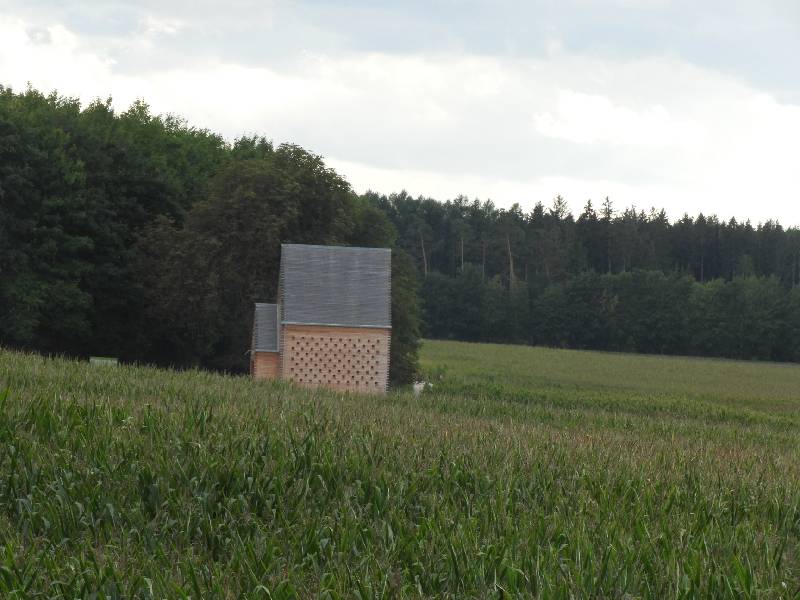 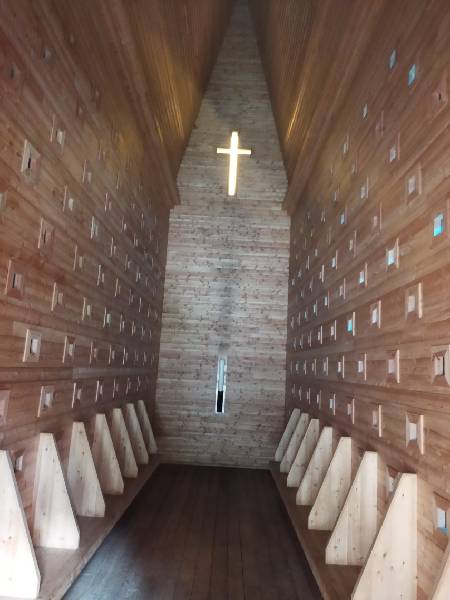 4.Tag Nochmal die 
2. Kapelle bei Oberthürheim von Christoph Mäckler
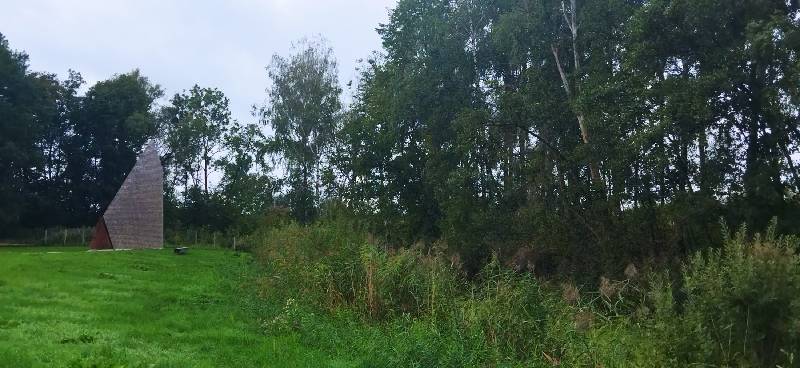 5.Tag Die 
3. Kapelle bei Ludwigsschwaige von Alen Jasarevic
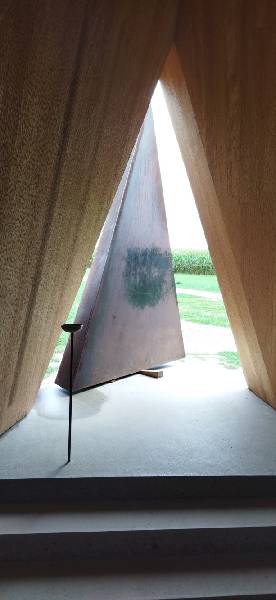 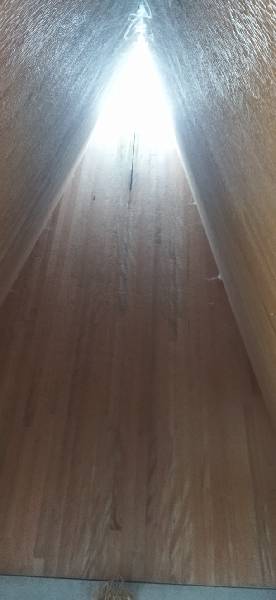 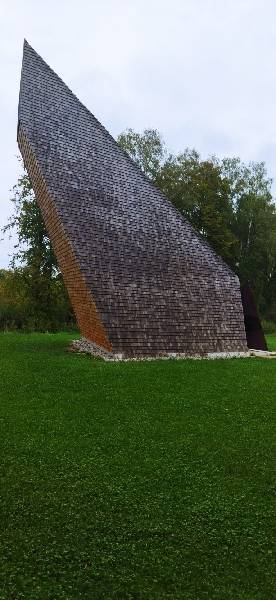 Wundervolle Holzbauwerke initiiert vom Ehepaar Denzel  - seit 2018